BILC STANAG 6001 Testing Workshop 2022
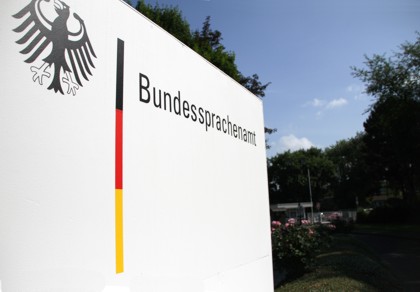 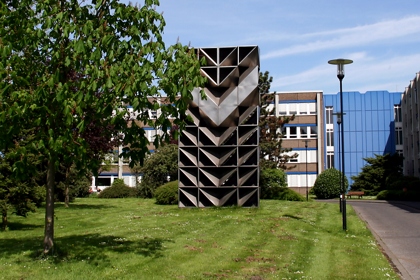 Images: BSprA
1
Welcome to Bonn!
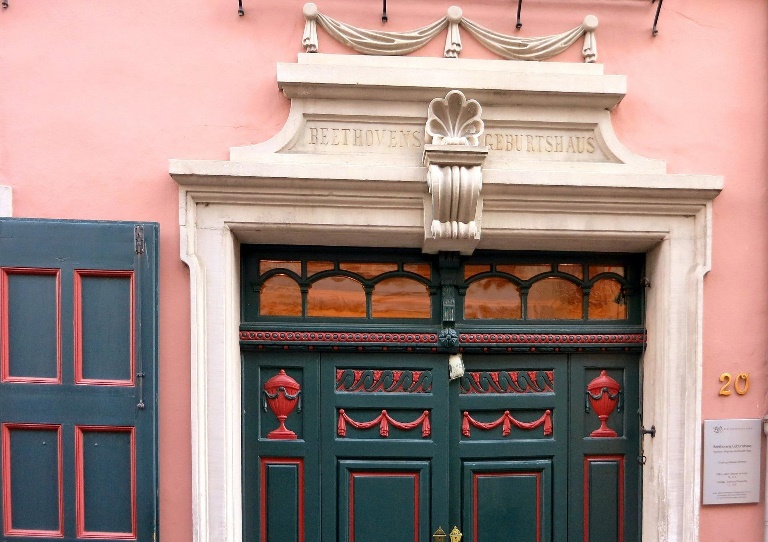 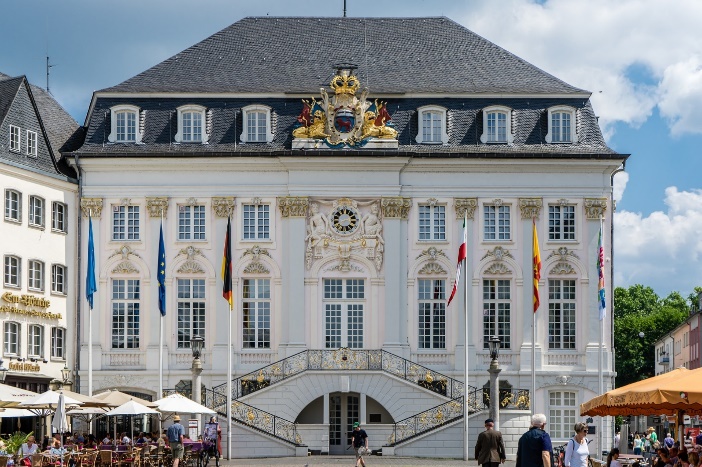 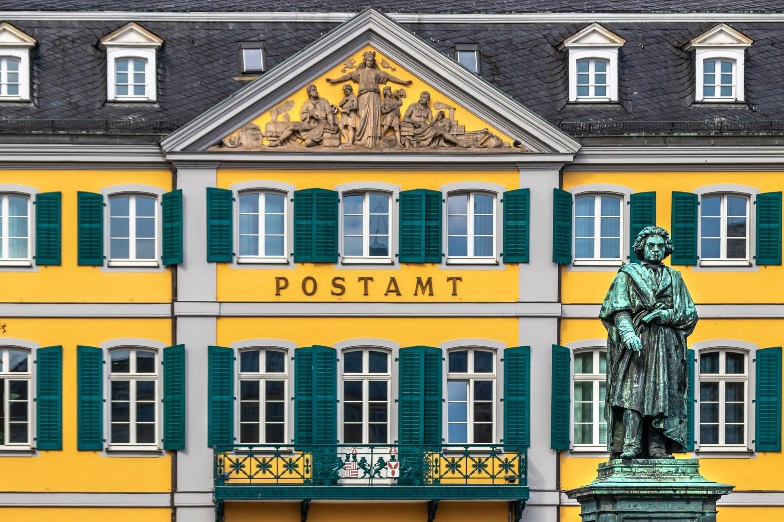 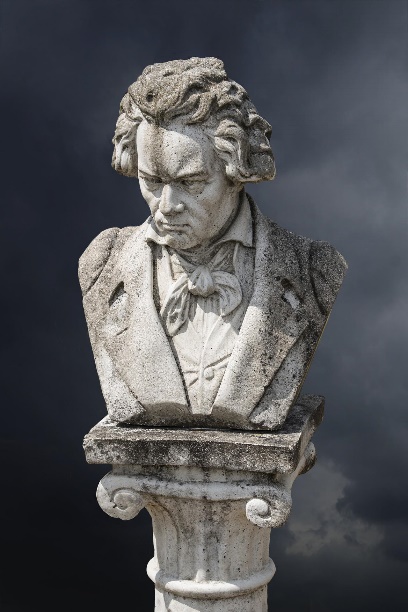 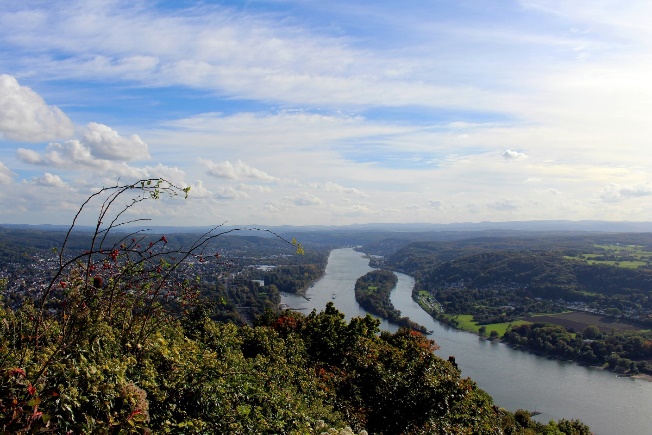 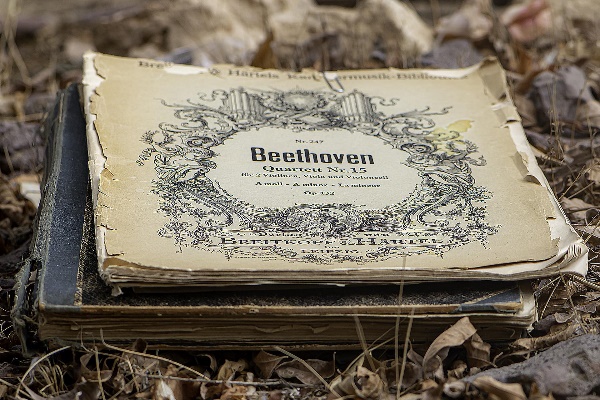 Images: Pixabay, Wikimedia Commons: Public Domain
2
Venue: Wissenschaftszentrum Bonn




Hotel: MotelOne Bonn Hauptbahnhof
Date: 5-9 September 2022
Theme: tba
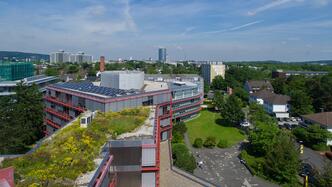 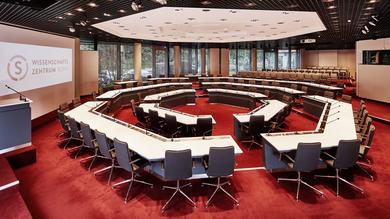 3
Good to know:

Transport Options – 
Cologne-Bonn Airport 
Frankfurt Airport + ICE
Cologne Main Station

Hotel Costs
Room = Euros 79 PPPN
Breakfast = 13.50 Per Day

Attendees
Testing Experts/Practitioners
Pre-Workshop Activities
4
Thank you for your attention!
www.bundessprachenamt.de
Image: BSprA
5